GEOMETRICKÉ TVARY
Vypracovala: Mgr. Denisa Skokanová
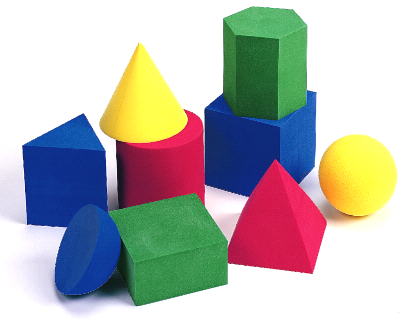 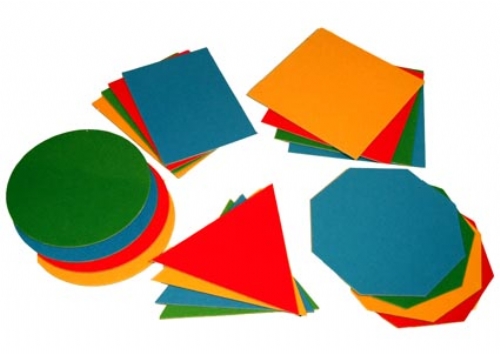 Rovinné                     a                      priestorové
ROVINNÉ
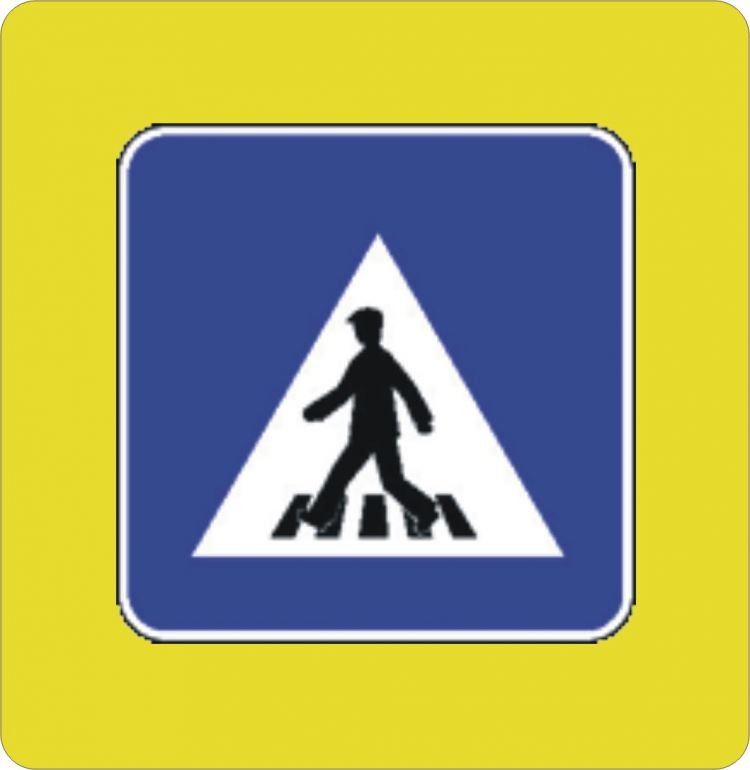 ŠTVOREC
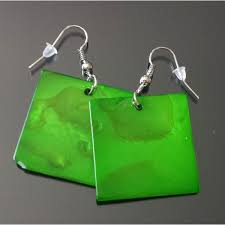 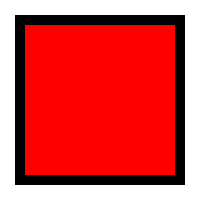 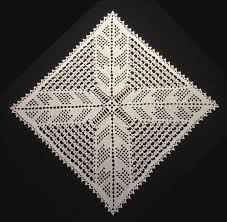 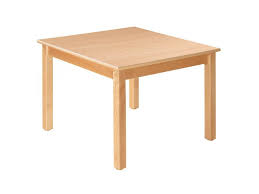 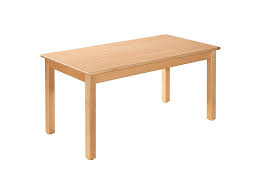 OBDĹŽNIK
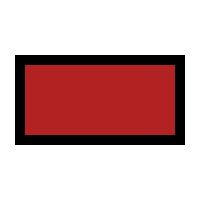 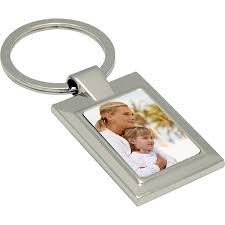 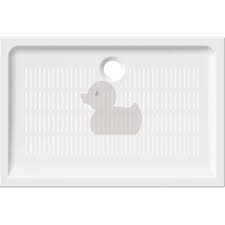 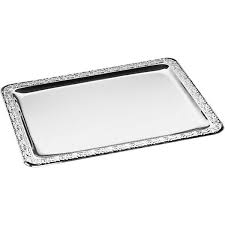 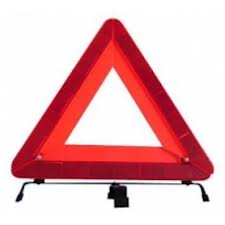 TROJUHOLNÍK
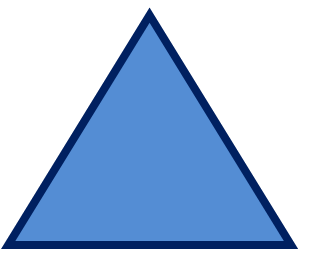 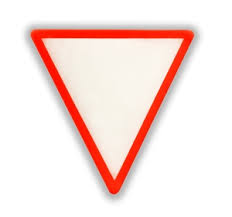 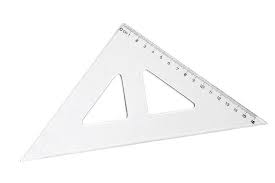 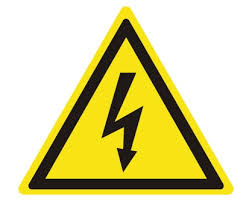 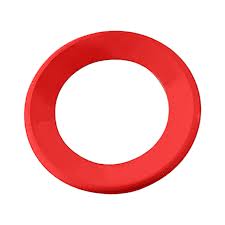 KRUH
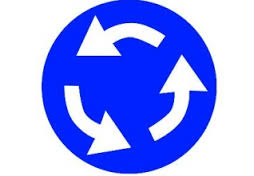 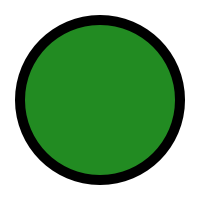 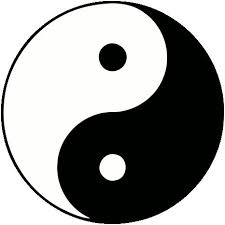 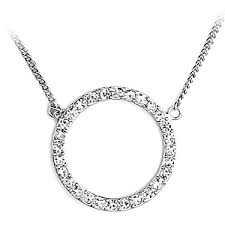 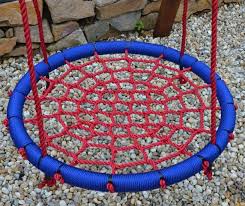 PRIESTOROVÉ
KOCKA
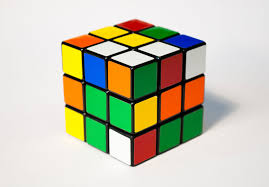 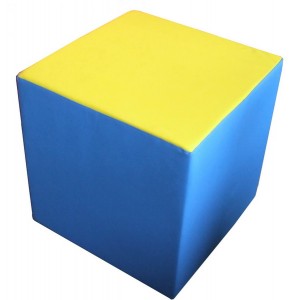 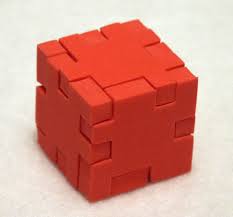 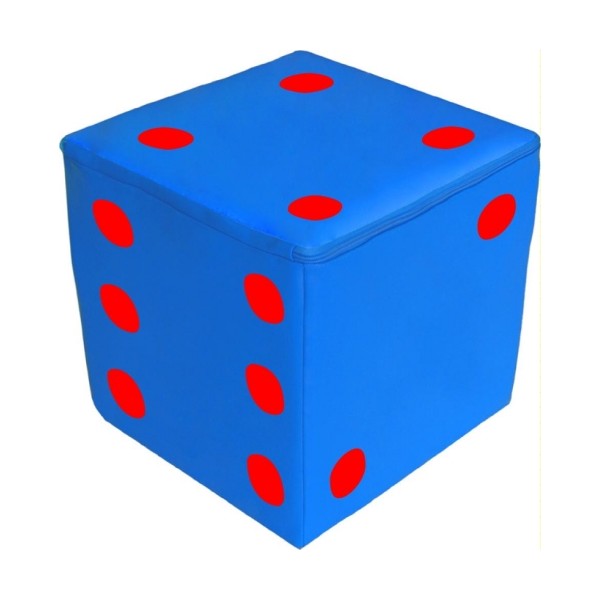 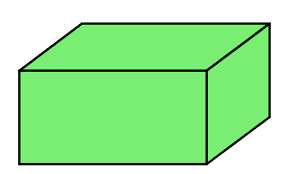 KVÁDER
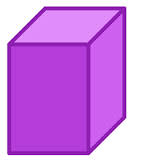 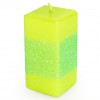 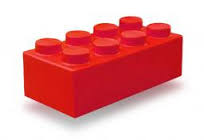 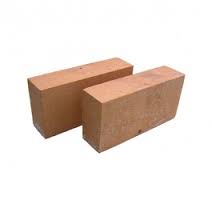 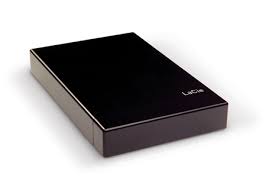 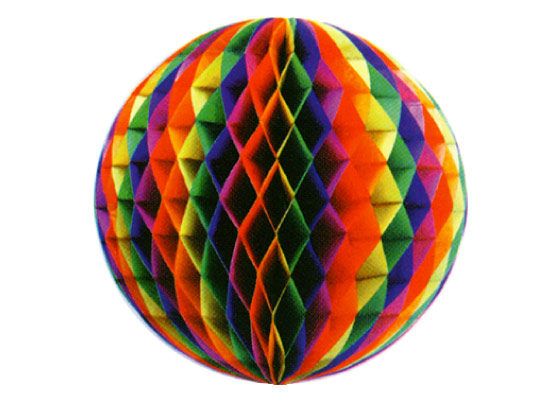 GUĽA
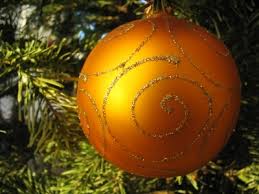 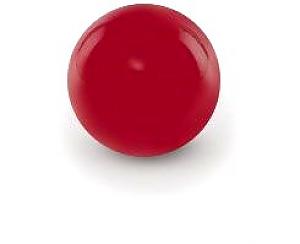 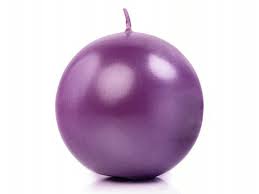 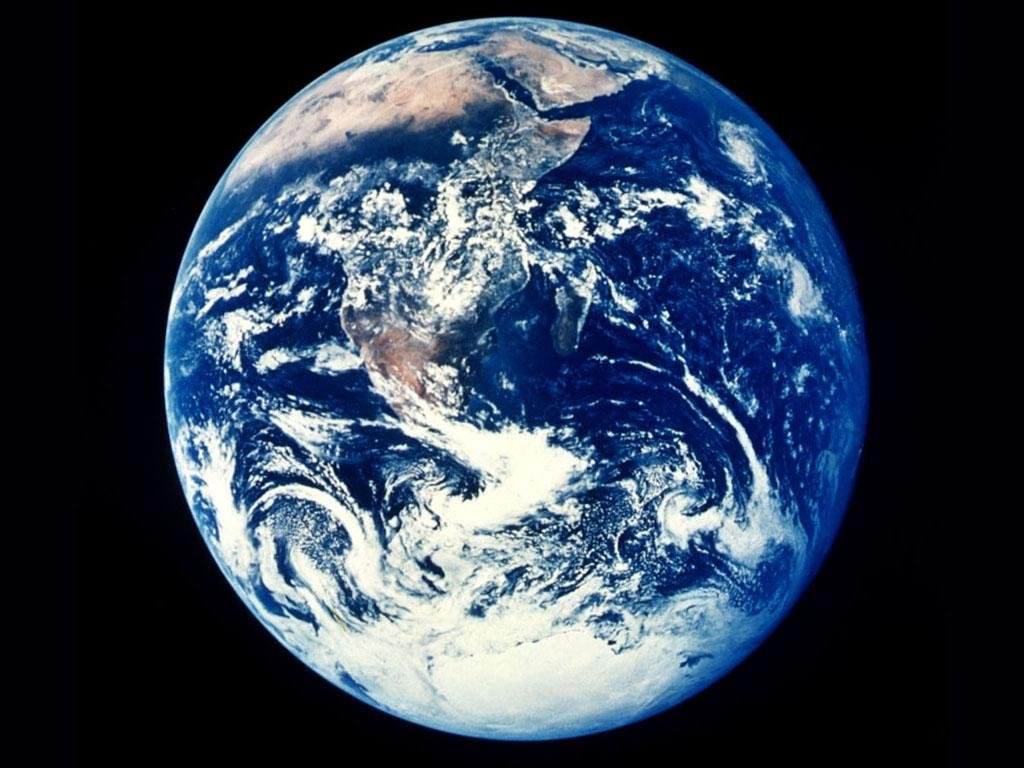 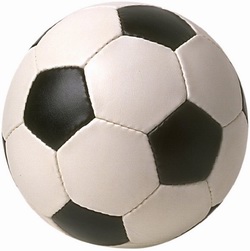 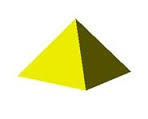 IHLAN
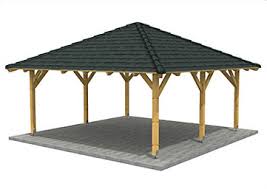 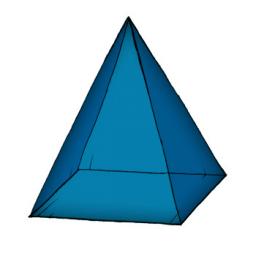 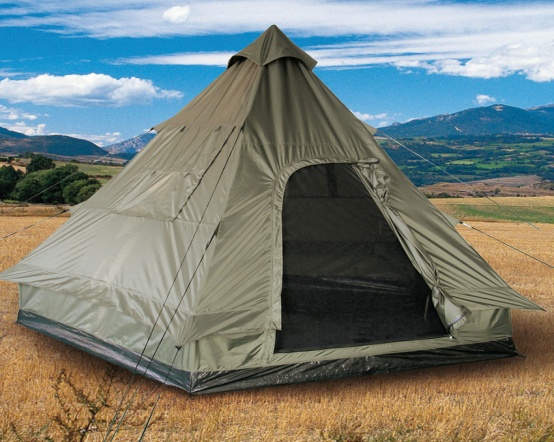 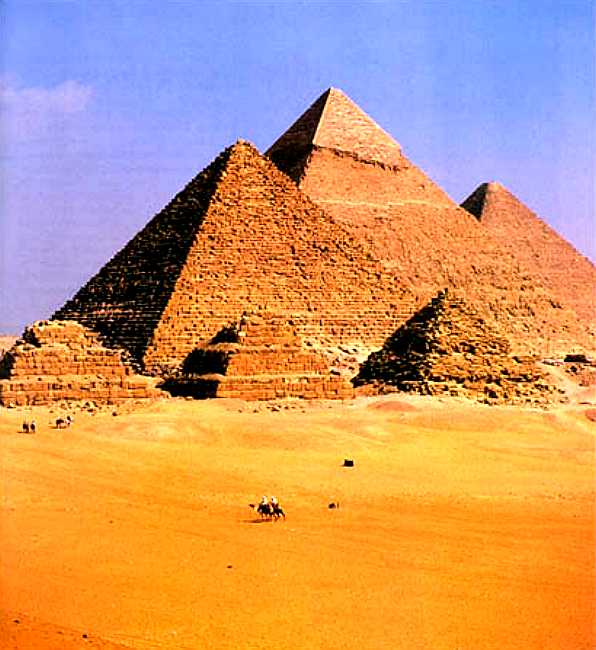 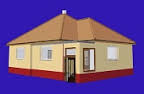 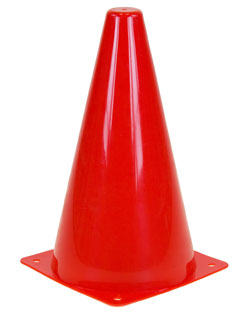 KUŽEĽ
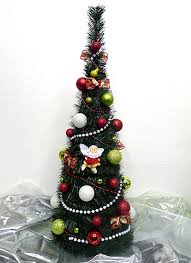 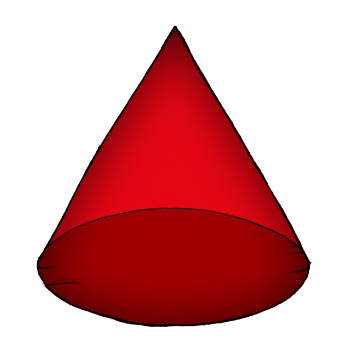 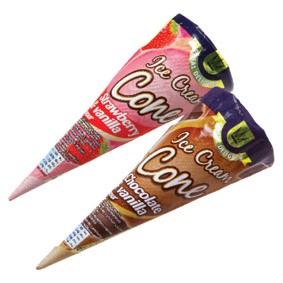 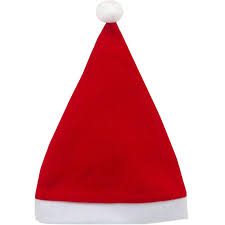 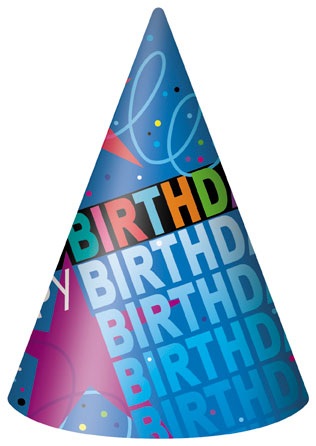 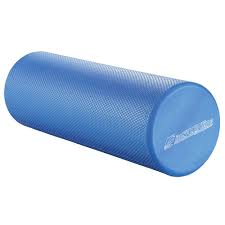 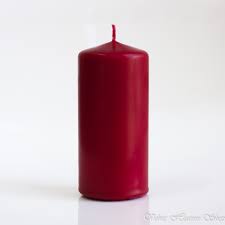 VALEC
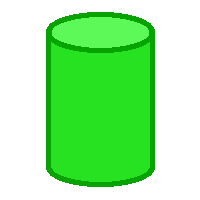 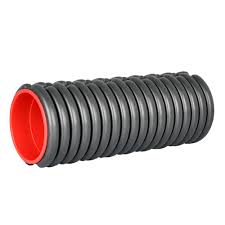 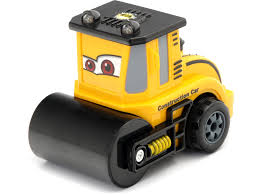 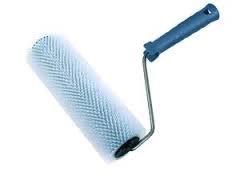 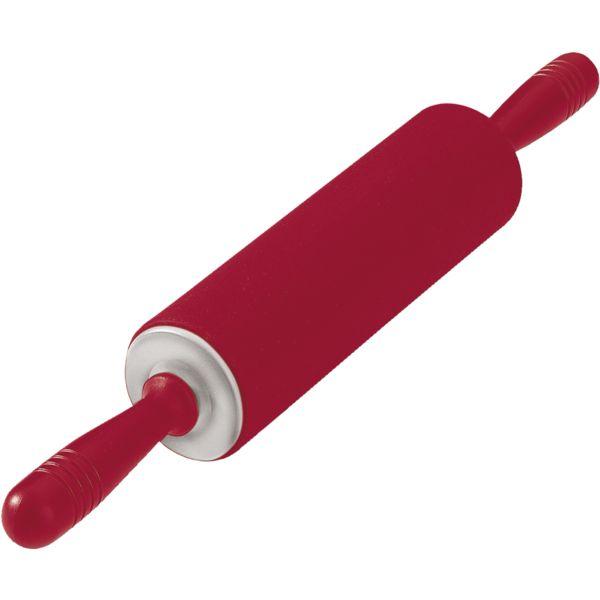